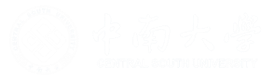 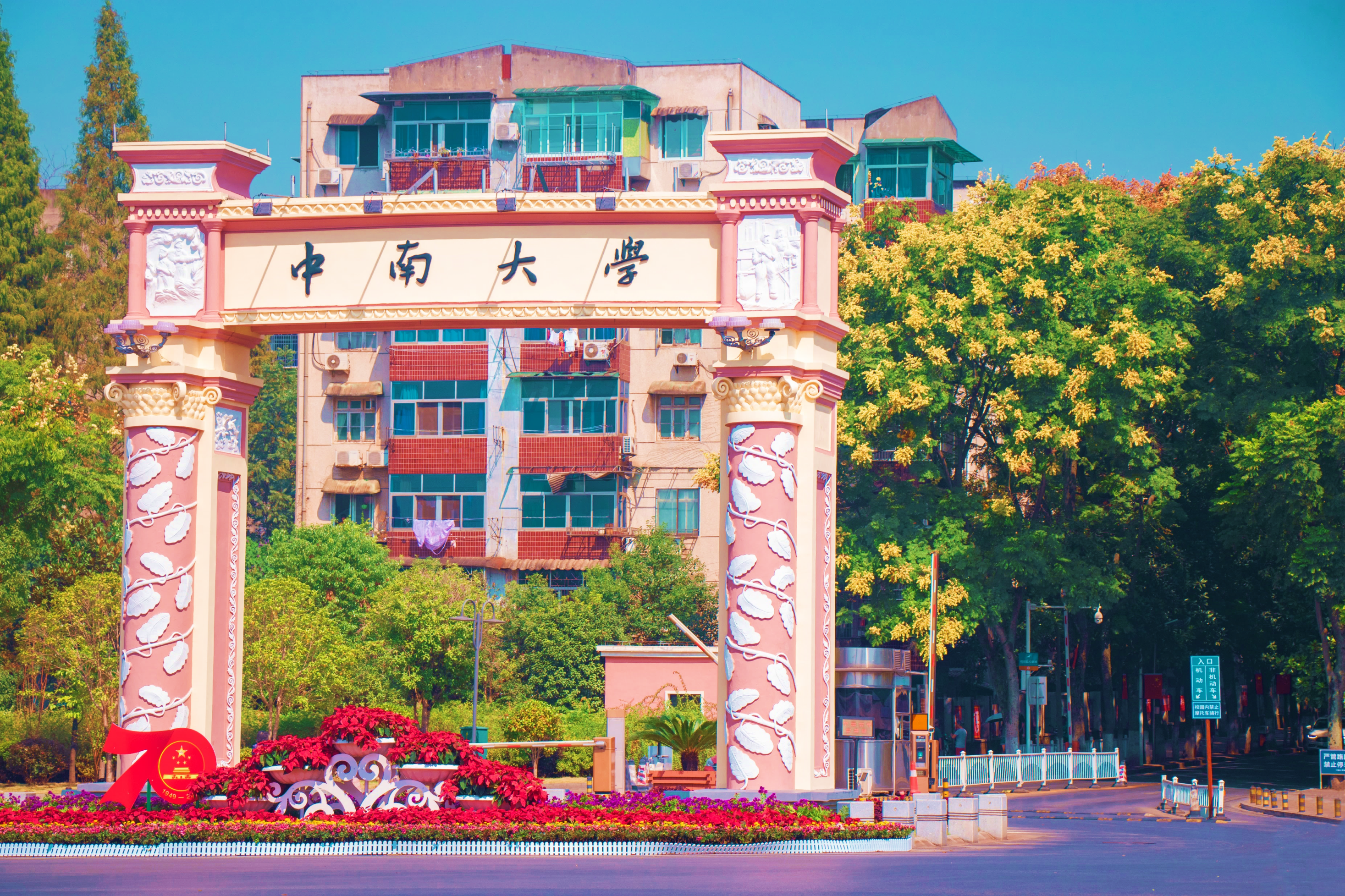 VQGraph: Rethinking Graph Representation Space For Bridging GNNs and MLPs
Ling Yang, Ye Tian, Jure Leskovec
重新思考连接 GNN 和 MLP 的图表示空间
汇报人：
颜浩
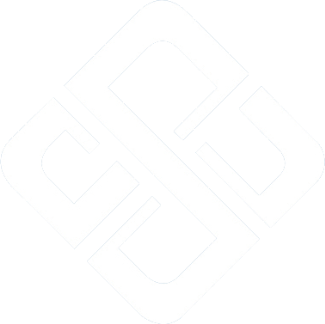 01
02
03
04
背景工作
框架方法
实验分析
扩展探讨
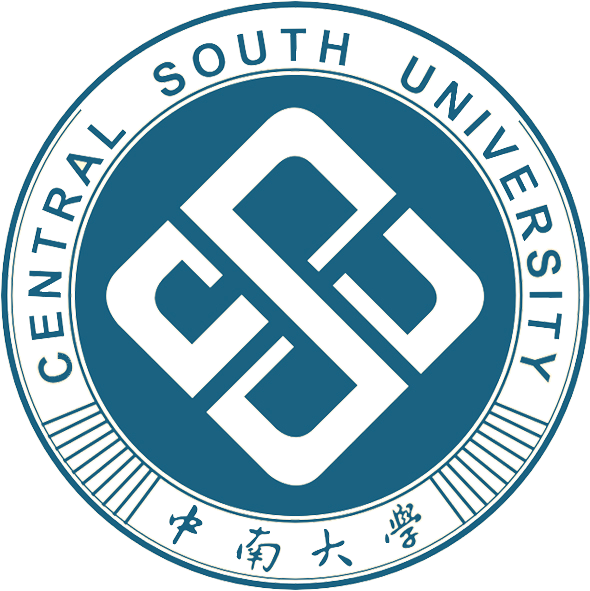 目/录
CONTENES
PAGE
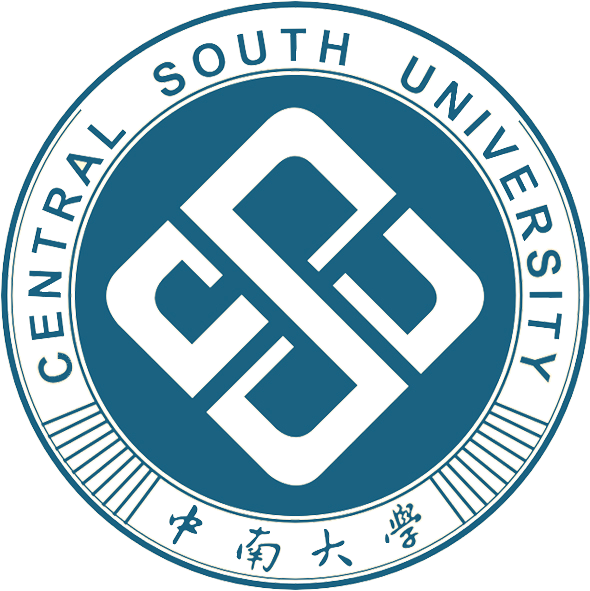 PART 1
背景工作
Graph Neural Network (GNN)
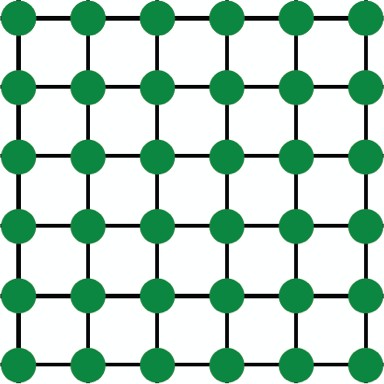 For non-Euclidean structured data
Performances in Graph-related tasks
Exploring effective ways
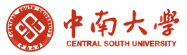 背景工作
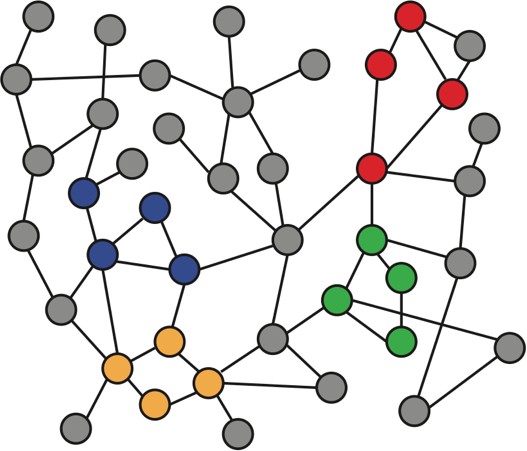 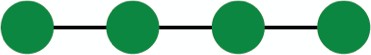 Challenging: Scale GNNs to large-scale applications
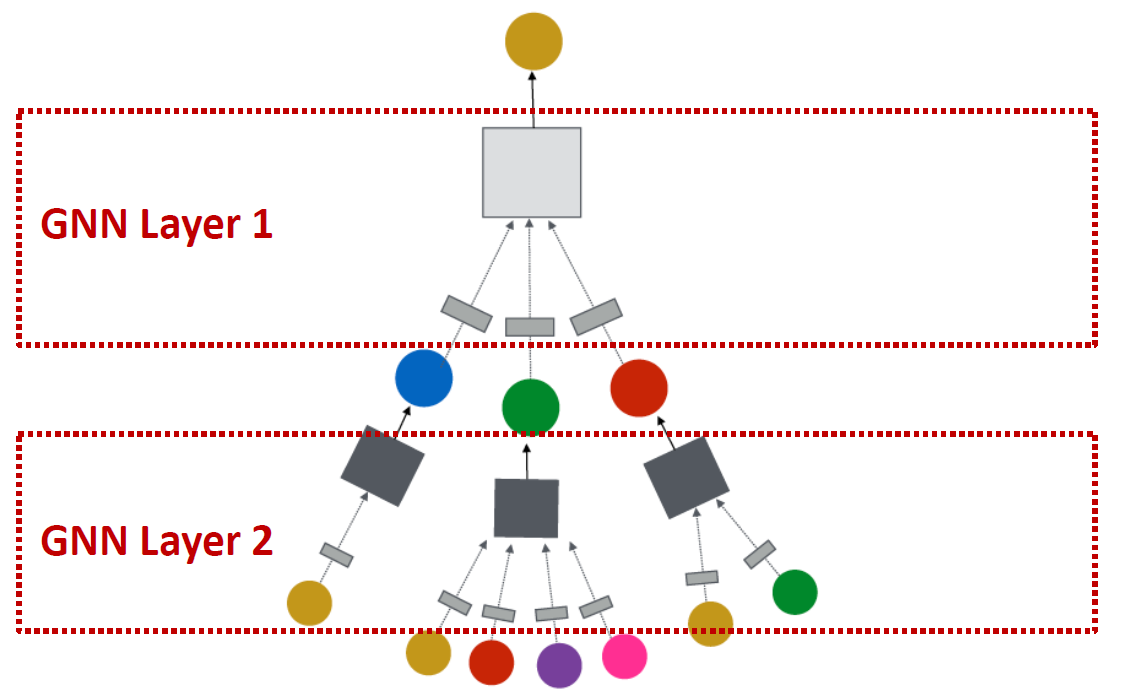 Latency
Require fast inference
Multi-layer perceptron (MLP)
Graph that depend on node feature
16:16
1/19
[Speaker Notes: GNN: 为非欧几里得结构化数据进行设计的一种神经网络；在各种与图相关的任务中取得了显著的性能。]
背景工作
Knowledge distillation
GNN – MLP
To transfer the learned structural knowledge from GNNs to MLPs
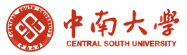 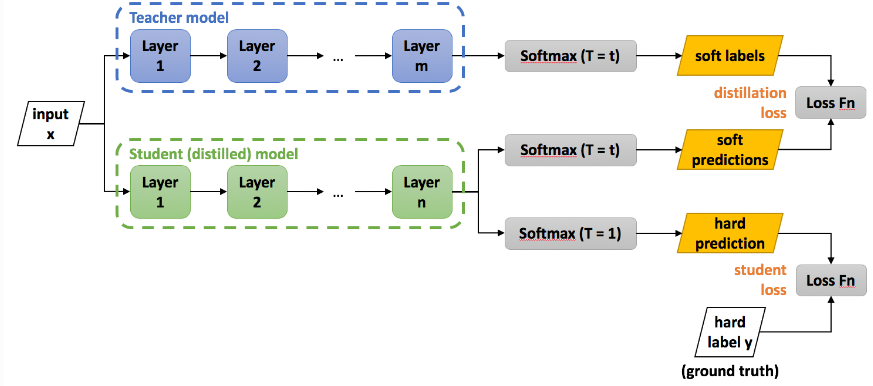 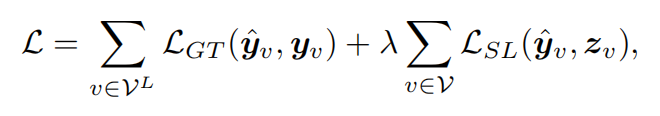 Problems: The class space may not be expressive enough for covering numerous diverse local graph structures of nodes
16:16
2/19
[Speaker Notes: GNN 的图表示空间主要是通过几个类标签来学习的，但类空间的表现力可能不足以涵盖节点的众多不同局部图结构。]
背景工作
Related works
To transfer the learned structural knowledge from GNNs to MLPs
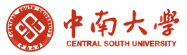 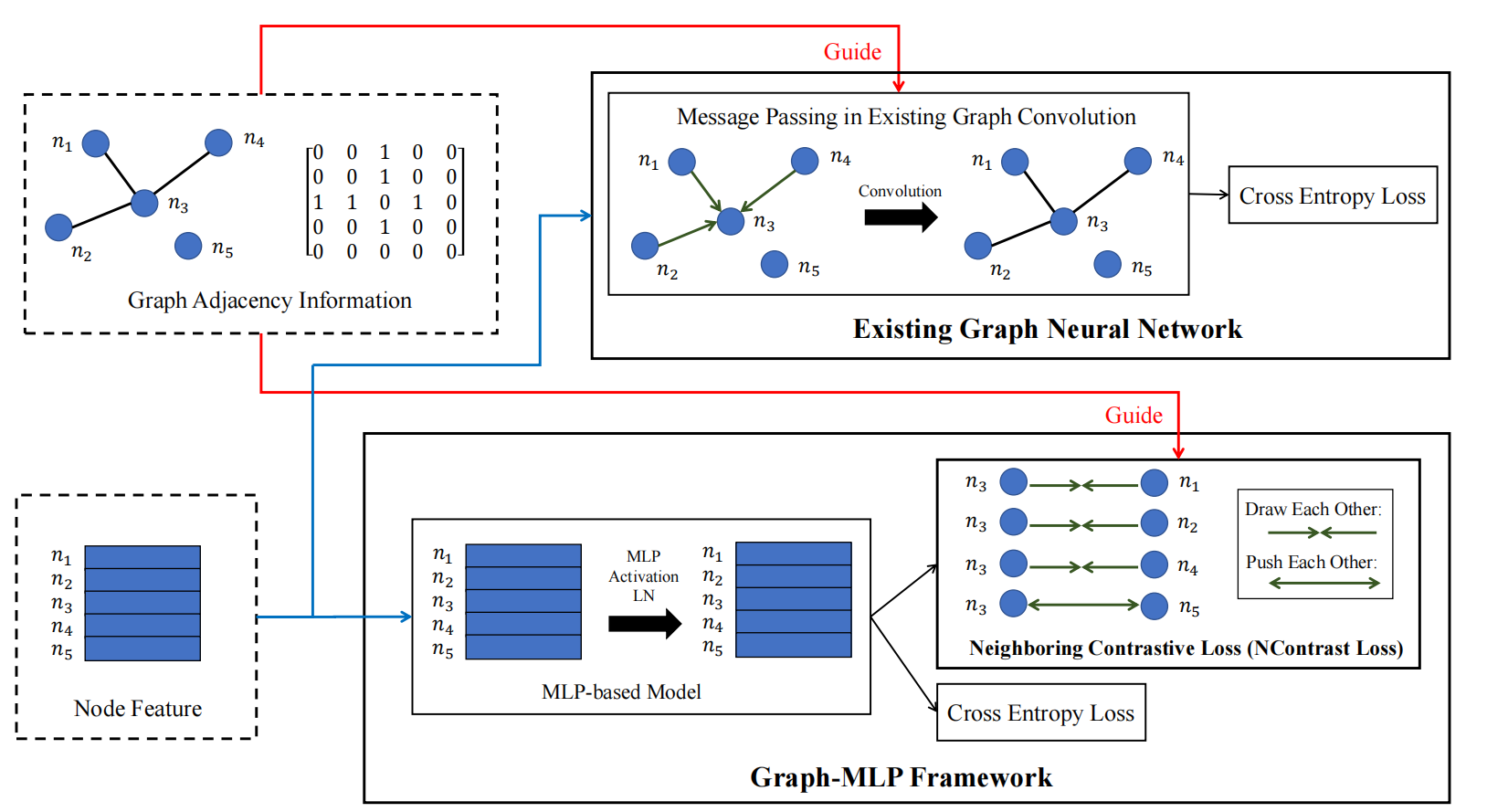 Graph-MLP
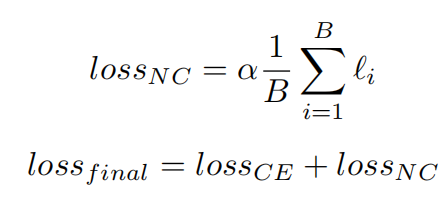 Transductive √ 
Inductive       ×
16:16
3/19
[Speaker Notes: GNN 的图表示空间主要是通过几个类标签来学习的，但类空间的表现力可能不足以涵盖节点的众多不同局部图结构。]
背景工作
Related works
To transfer the learned structural knowledge from GNNs to MLPs
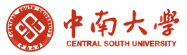 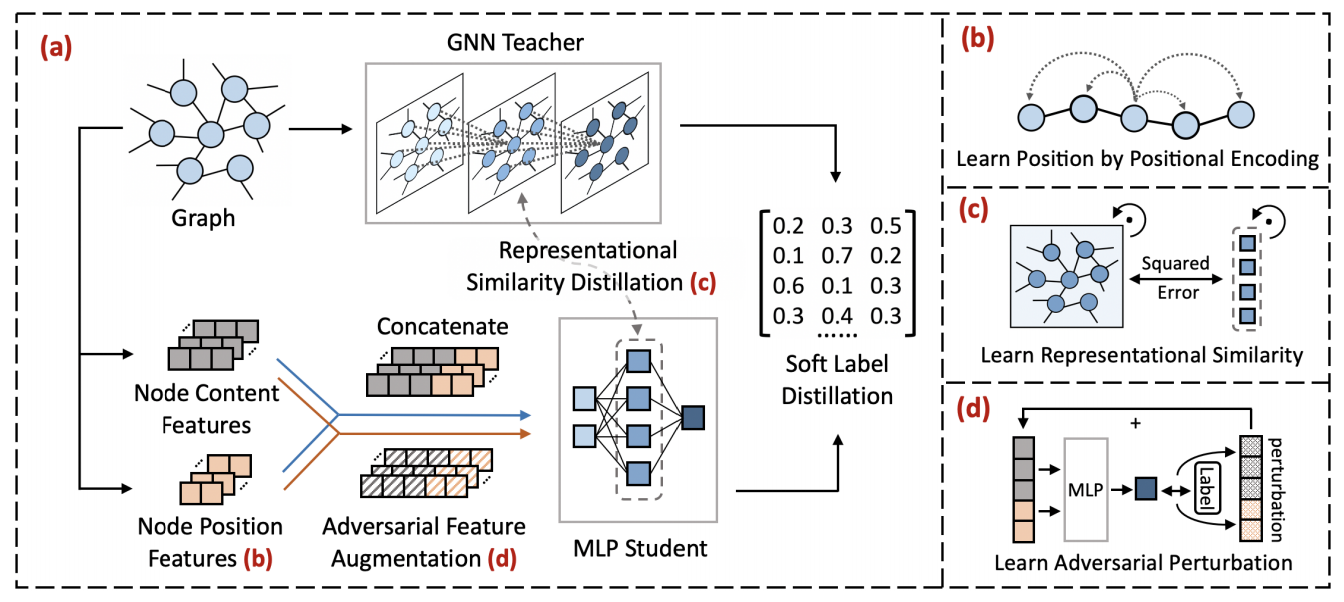 NOSMOG
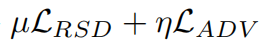 Representational similarity distillation loss

Learning adversarial features
16:16
4/19
[Speaker Notes: 通过Positional encoding，如Deepwalk，来为MLP注入每个节点的位置编码信息；换句话说就是引入一定的结构信息；]
背景工作
Related works
Problems: The class space may not be expressive enough for covering numerous diverse local graph structures of nodes
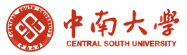 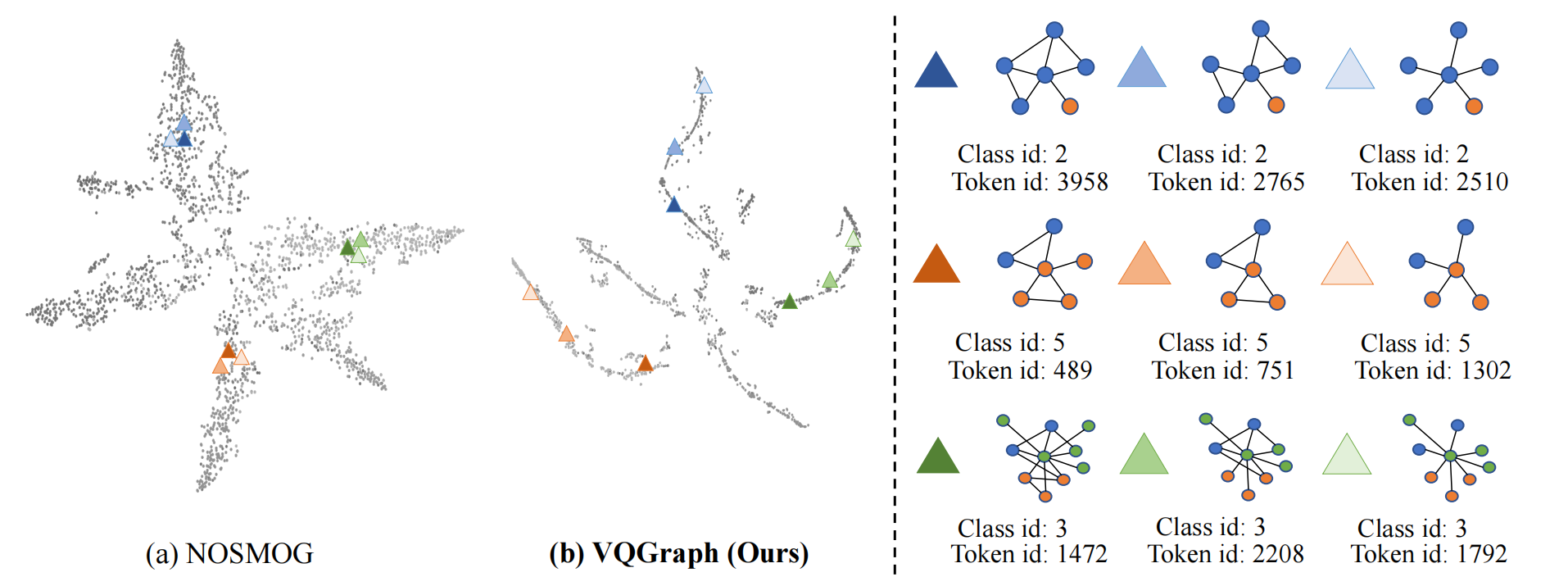 16:16
5/19
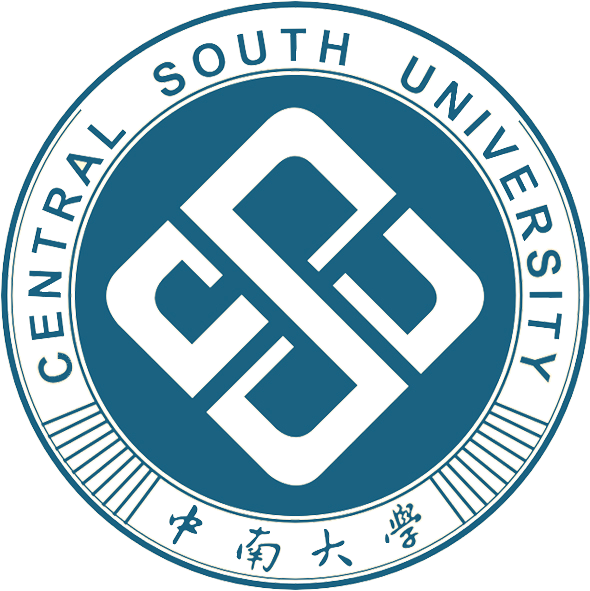 PART 2
框架方法
框架方法
Notations:
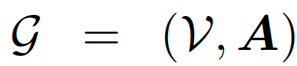 Total number of nodes
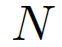 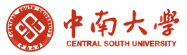 Node feature matrix
Prediction targets
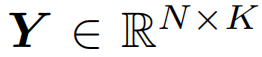 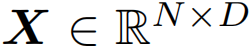 Vector Quantized-Variational AutoEncoder (VQ-VAE):
VQ: 指将无限、连续的编码向量映射为有限、离散的整数数字的一种技术。
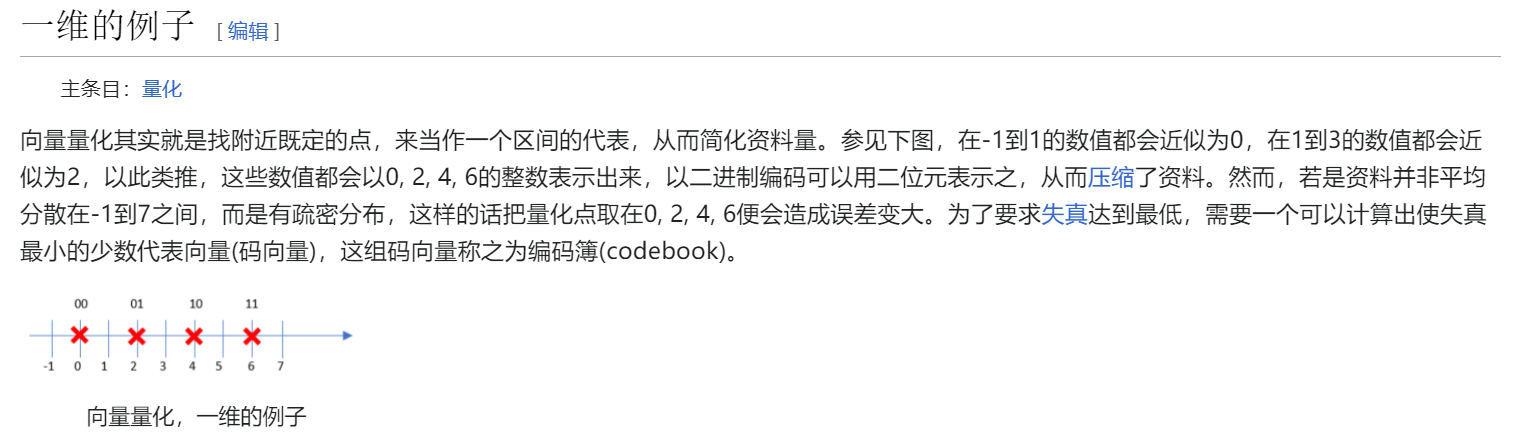 16:16
6/19
[Speaker Notes: 我们来了解一下“VQ”。VQ全称是“Vector Quantize”，可以翻译为“向量量子化”或者“向量量化”，是指将无限、连续的编码向量映射为有限、离散的整数数字的一种技术。]
框架方法
Vector Quantized-Variational AutoEncoder (VQ-VAE):
VQ:  指将无限、连续的编码向量映射为有限、离散的整数数字的一种技术。
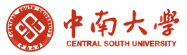 VQ-VAE:  一个带有VQ功能的 AE（AutoEncoder）
AutoEncoder
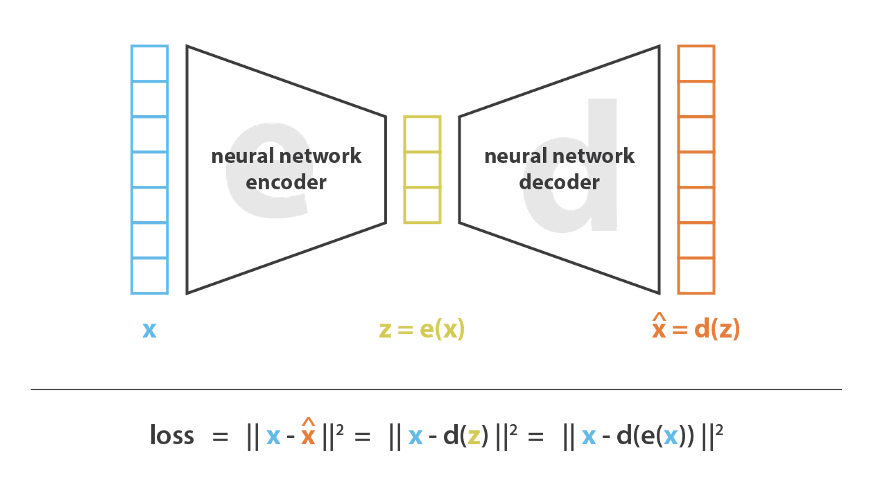 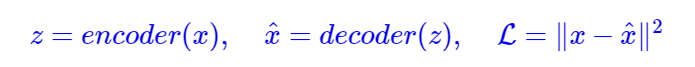 16:16
7/19
框架方法
Vector Quantized-Variational AutoEncoder (VQ-VAE):
VQ:  指将无限、连续的编码向量映射为有限、离散的整数数字的一种技术。
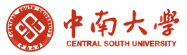 VQ-VAE:  一个带有VQ功能的 AE（AutoEncoder）
VQ-VAE
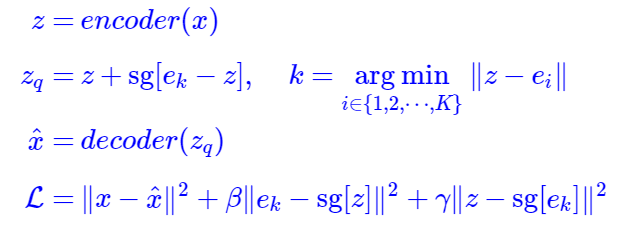 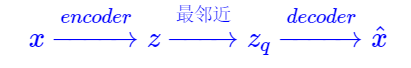 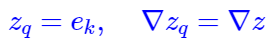 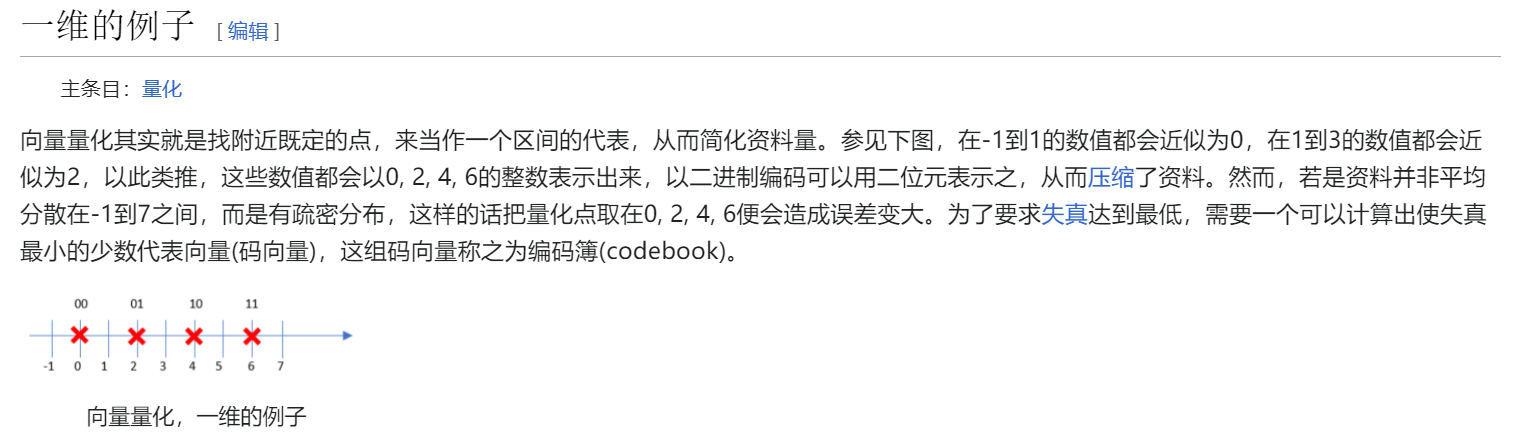 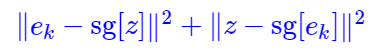 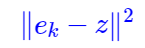 16:16
8/19
框架方法
VQGraph
Exploring the potential of VQ-VAE for representing discrete graph-structured data
Goal: facilitating effective structure-aware GNN-to-MLP distillation.
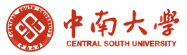 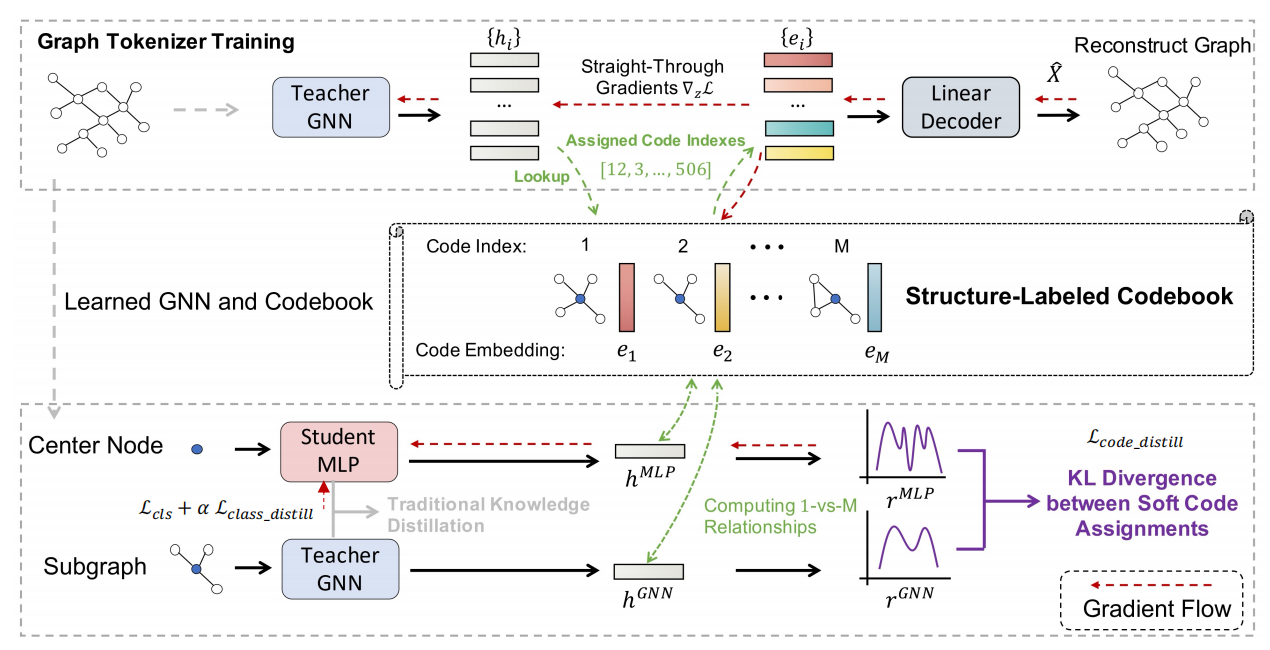 How to pretrain GNN and Codebook and how to get structure-labeled codebook


How to teach MLP from GNN and Codebook.
16:16
9/19
框架方法
VQGraph
1. How to pretrain GNN and Codebook in first stage and how to get structure-labeled codebook.
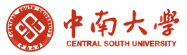 Graph Reconstruction
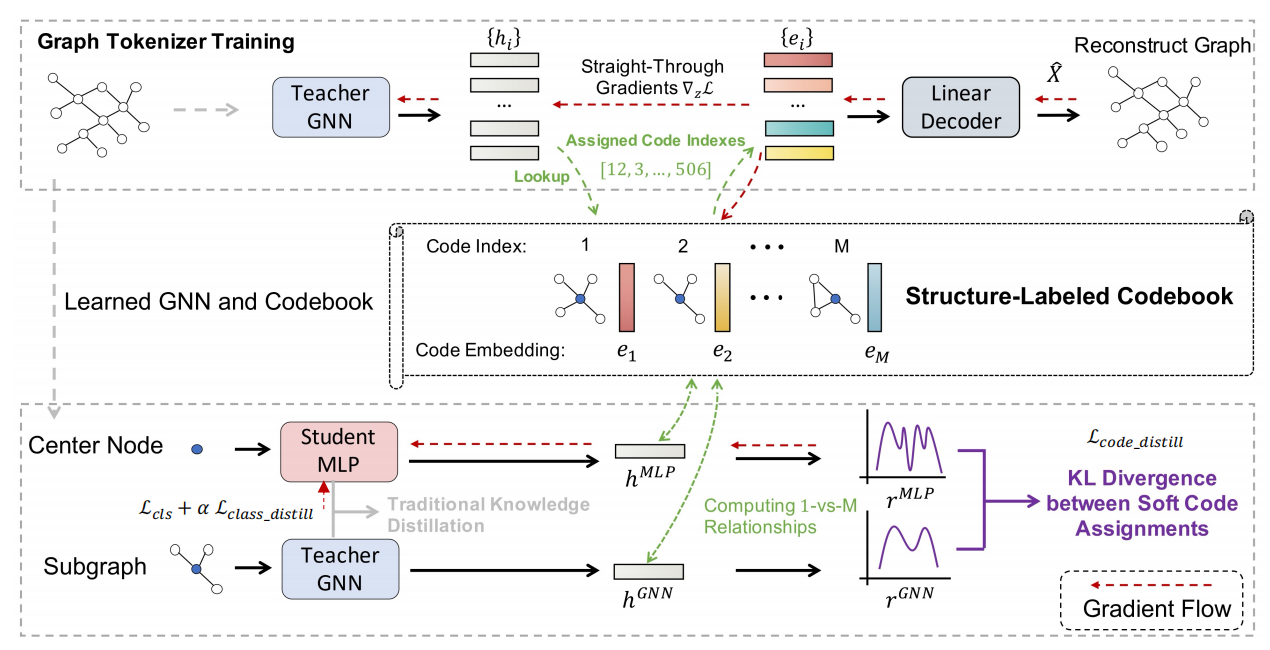 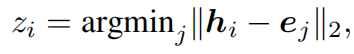 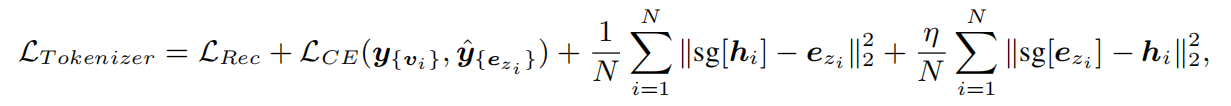 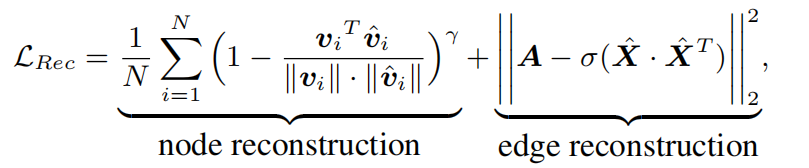 16:16
10/19
框架方法
VQGraph
2.  How to teach MLP from GNN and Codebook.
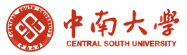 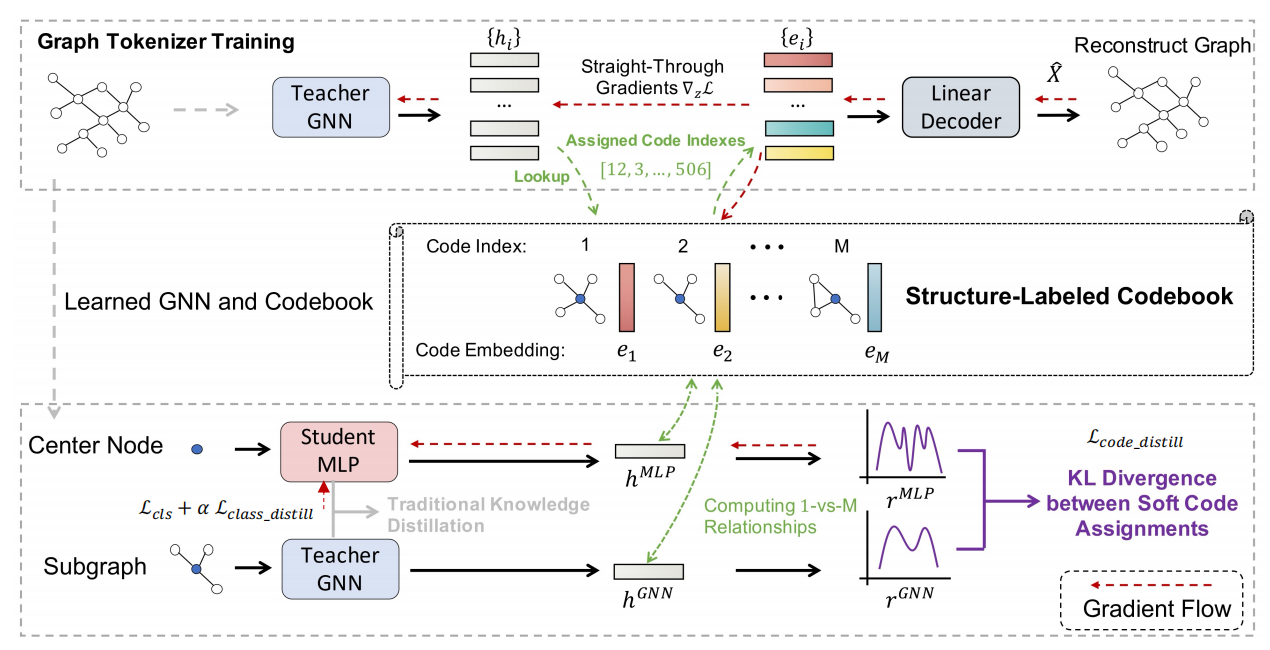 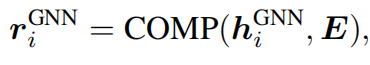 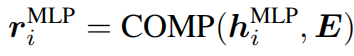 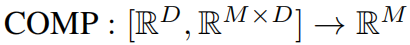 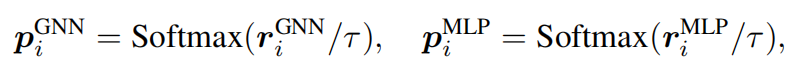 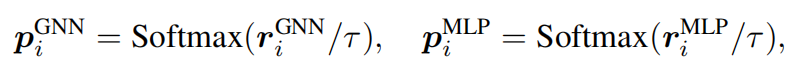 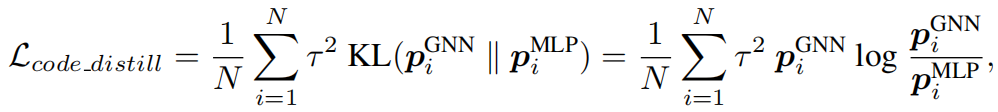 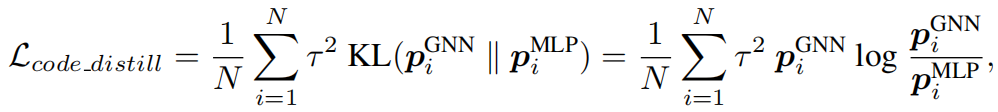 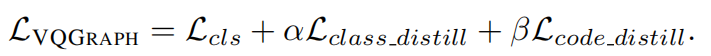 16:16
11/19
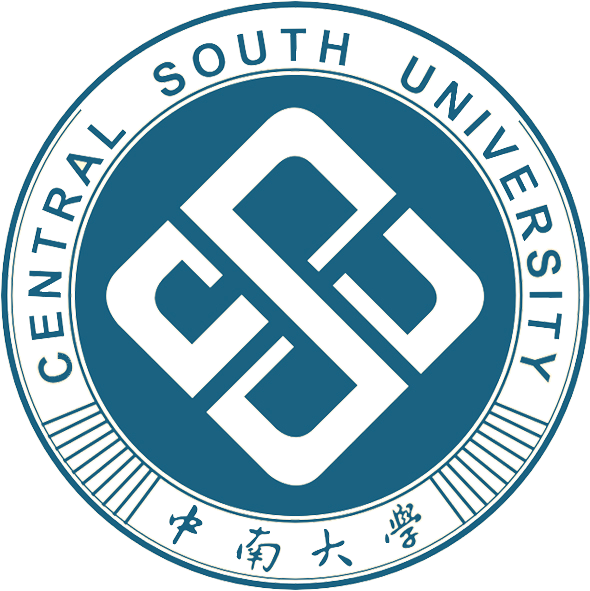 PART 3
实验分析
实验分析
Experiments
Datasets
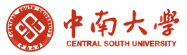 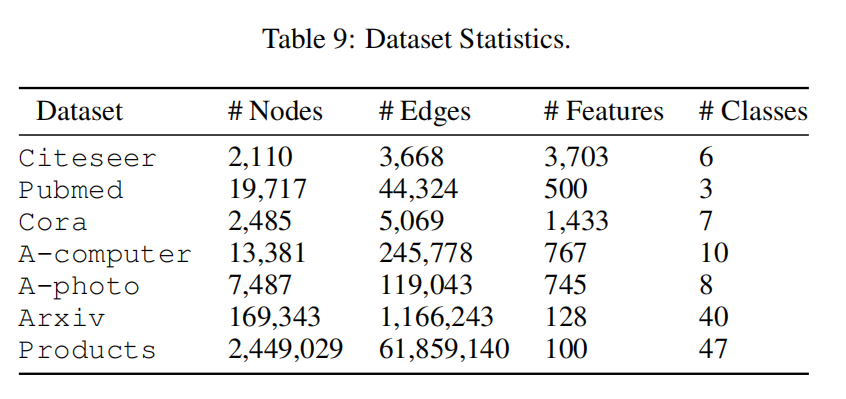 Baselines
GLNN
NOSMOG
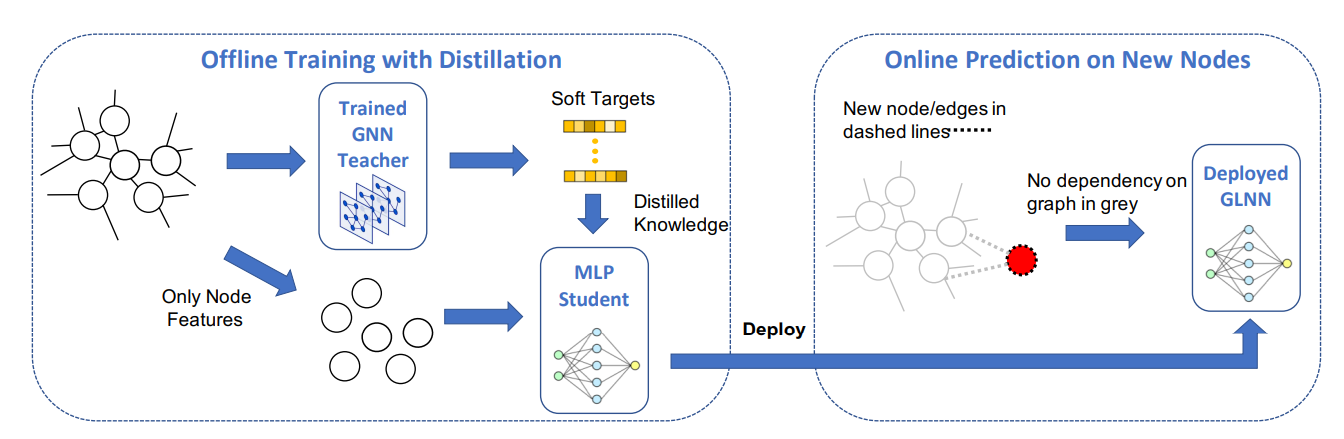 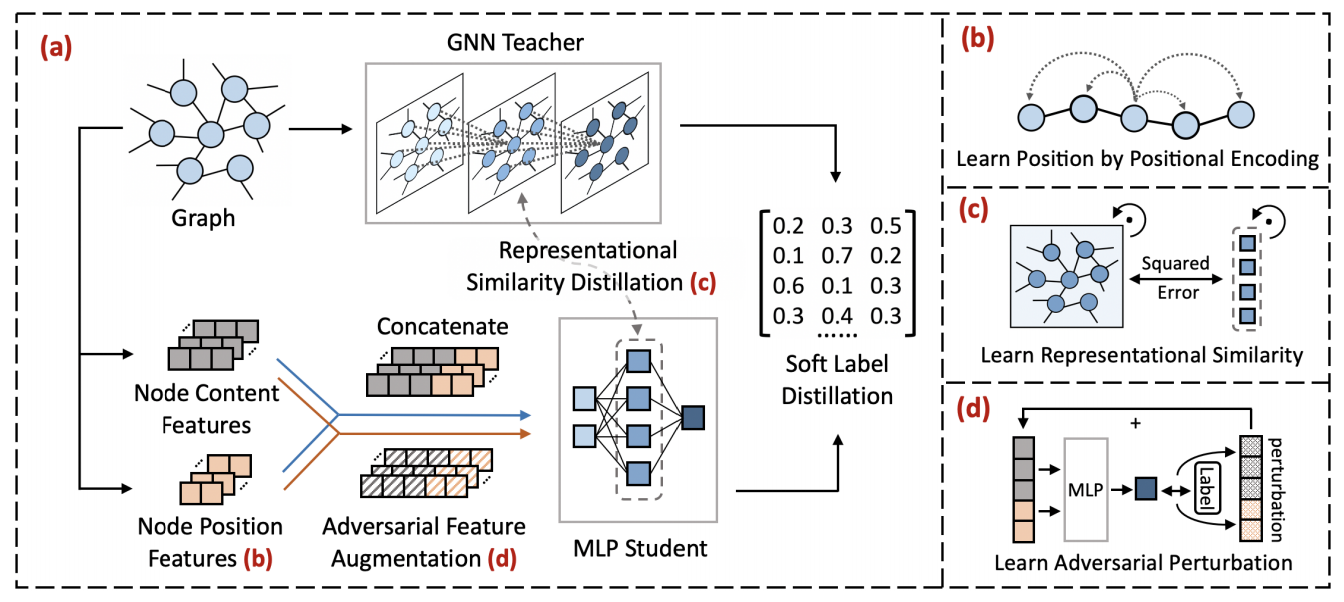 16:16
12/19
实验分析
Experiments
Transductive Setting
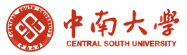 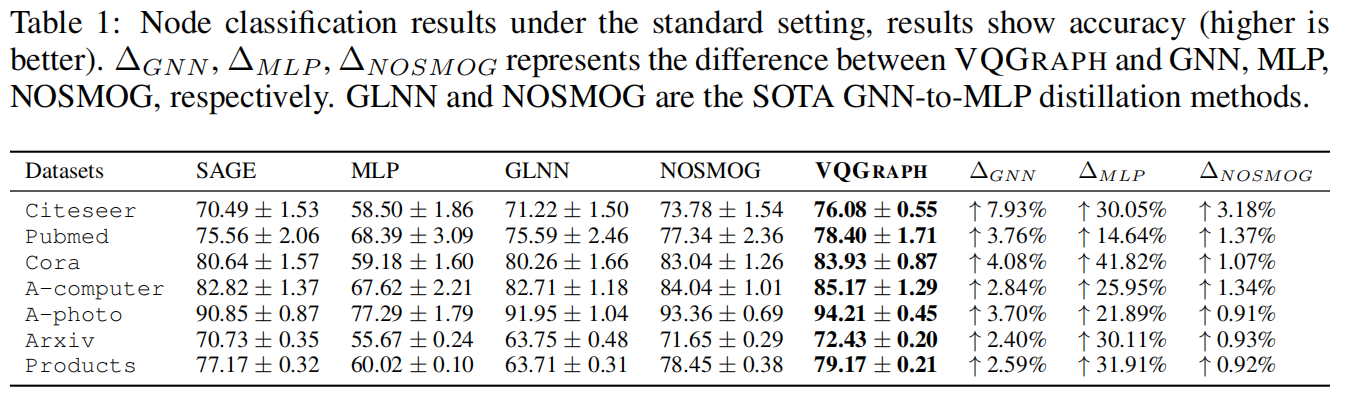 16:16
13/19
实验分析
Experiments
Transductive Setting and Inductive Setting
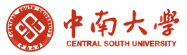 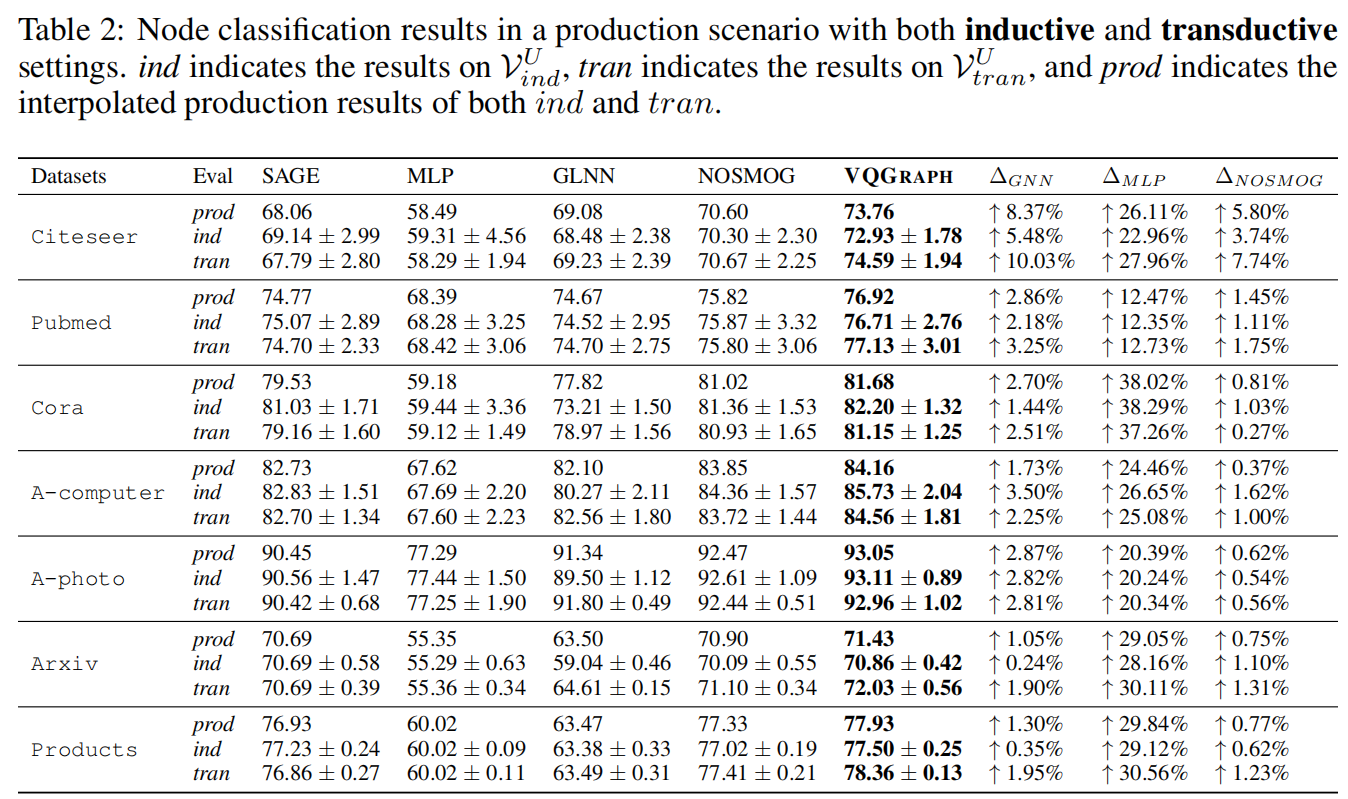 16:16
14/19
实验分析
Experiments
Model Analysis
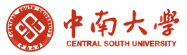 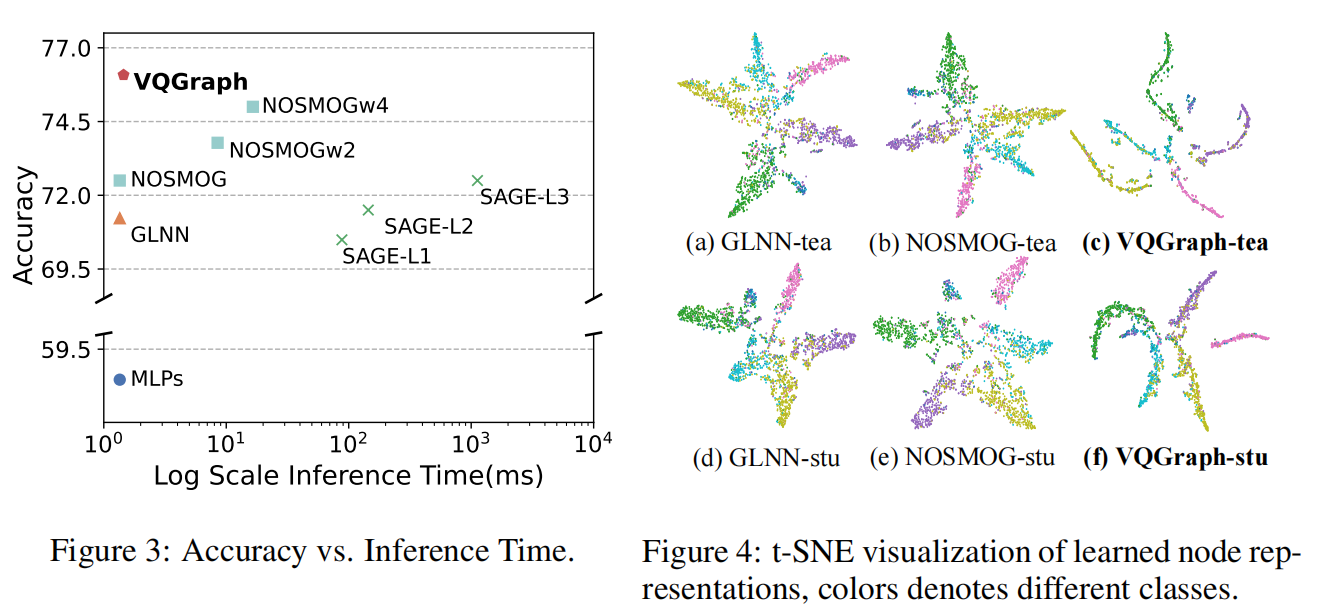 16:16
15/19
实验分析
Experiments
Ablation Study
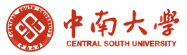 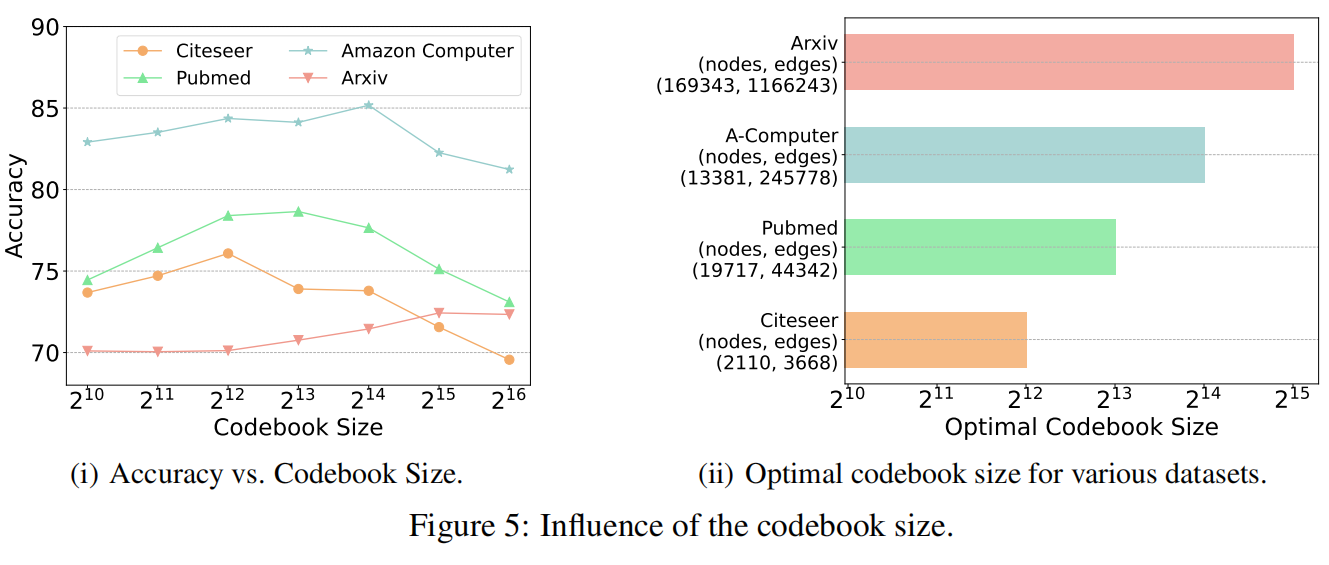 - Too small can not have enough expressiveness 
- Too large will lead to code redundancy
16:16
16/19
[Speaker Notes: 2的12次方 4096；13次方 8192；  14次方16384；15次方：32768]
实验分析
Experiments
Ablation Study
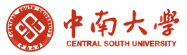 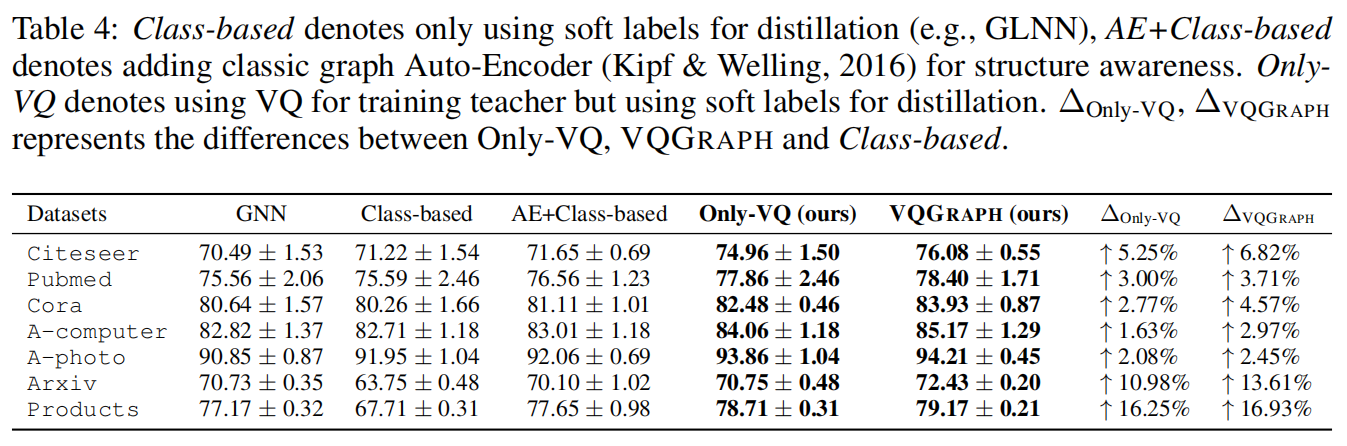 Class-based:
Only-VQ:
VQ Training GNN then
AE+Class-based:
AE Training GNN then
VQGraph:
VQ  then
16:16
17/19
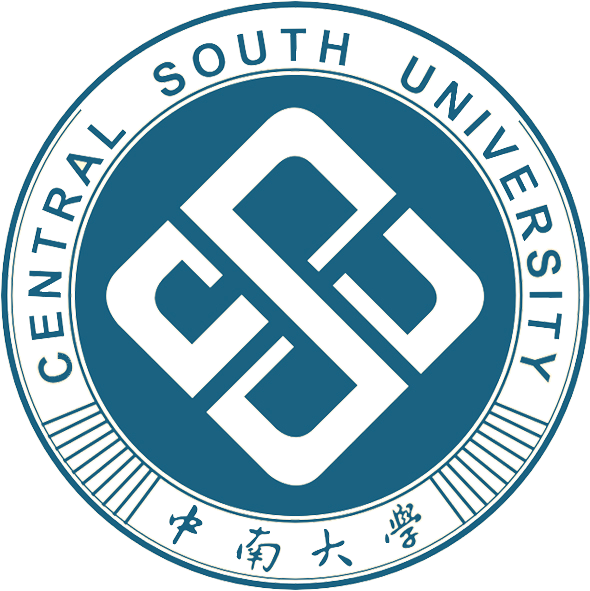 PART 4
扩展探讨
扩展探讨
总结
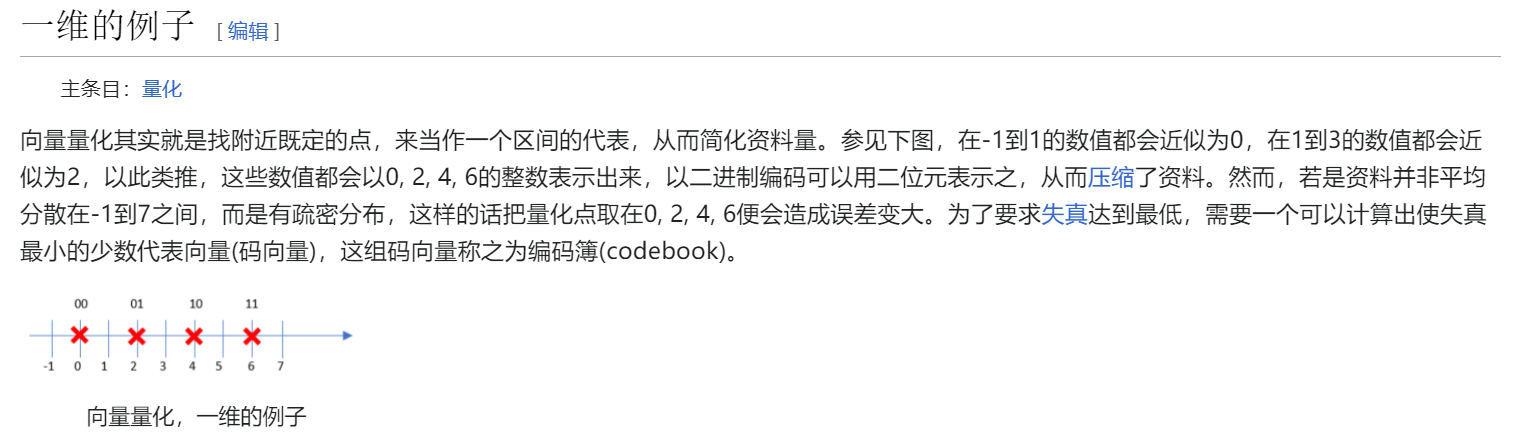 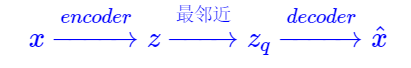 VQ VQVAE

VQGraph  Graph Tokenizer










Inductive Setting
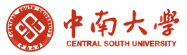 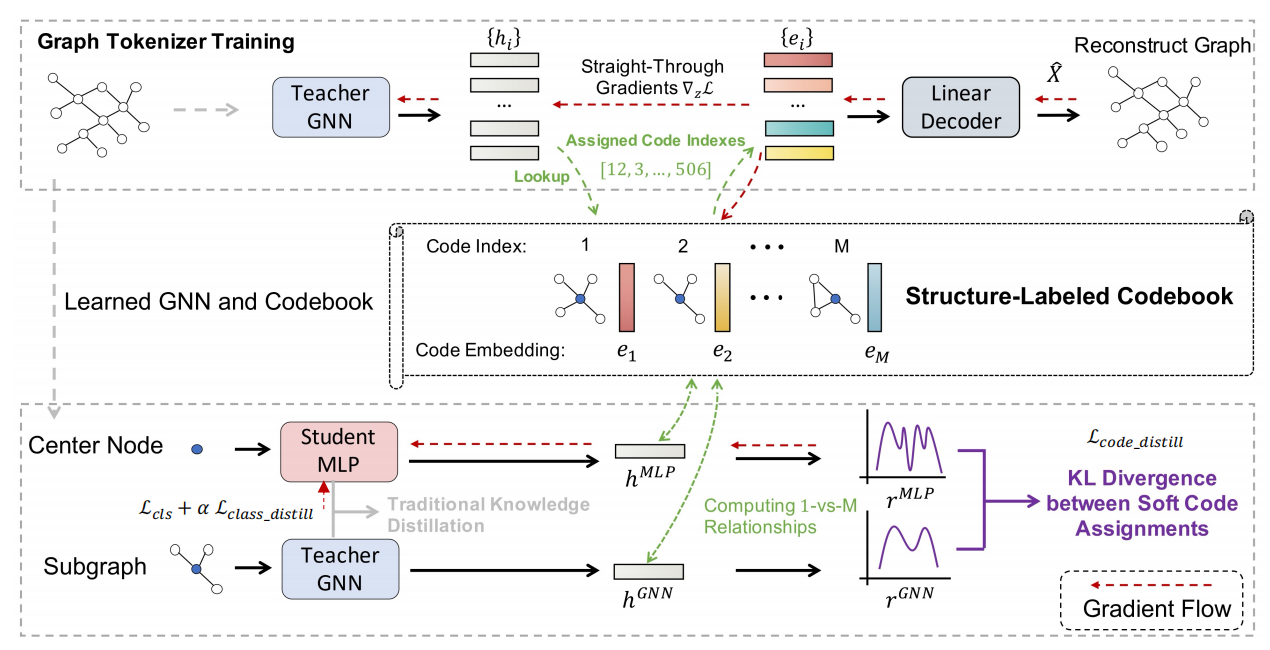 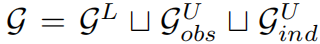 16:16
18/19
扩展探讨
Structure Codebook
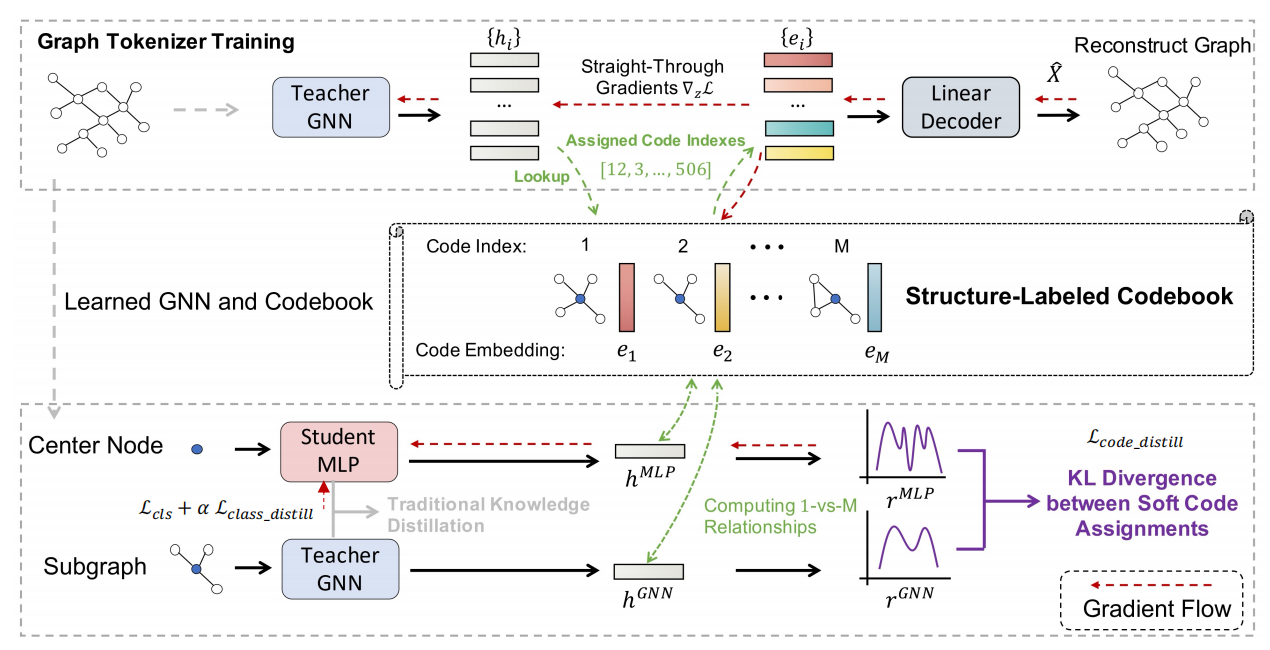 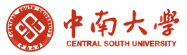 离散化后，可以与语言模型相结合
Codebook中的词表可以使用图结构方面的理论知识来设计
Codebook中的词表代码可以抽象提炼为一种“解释”
16:16
19/19
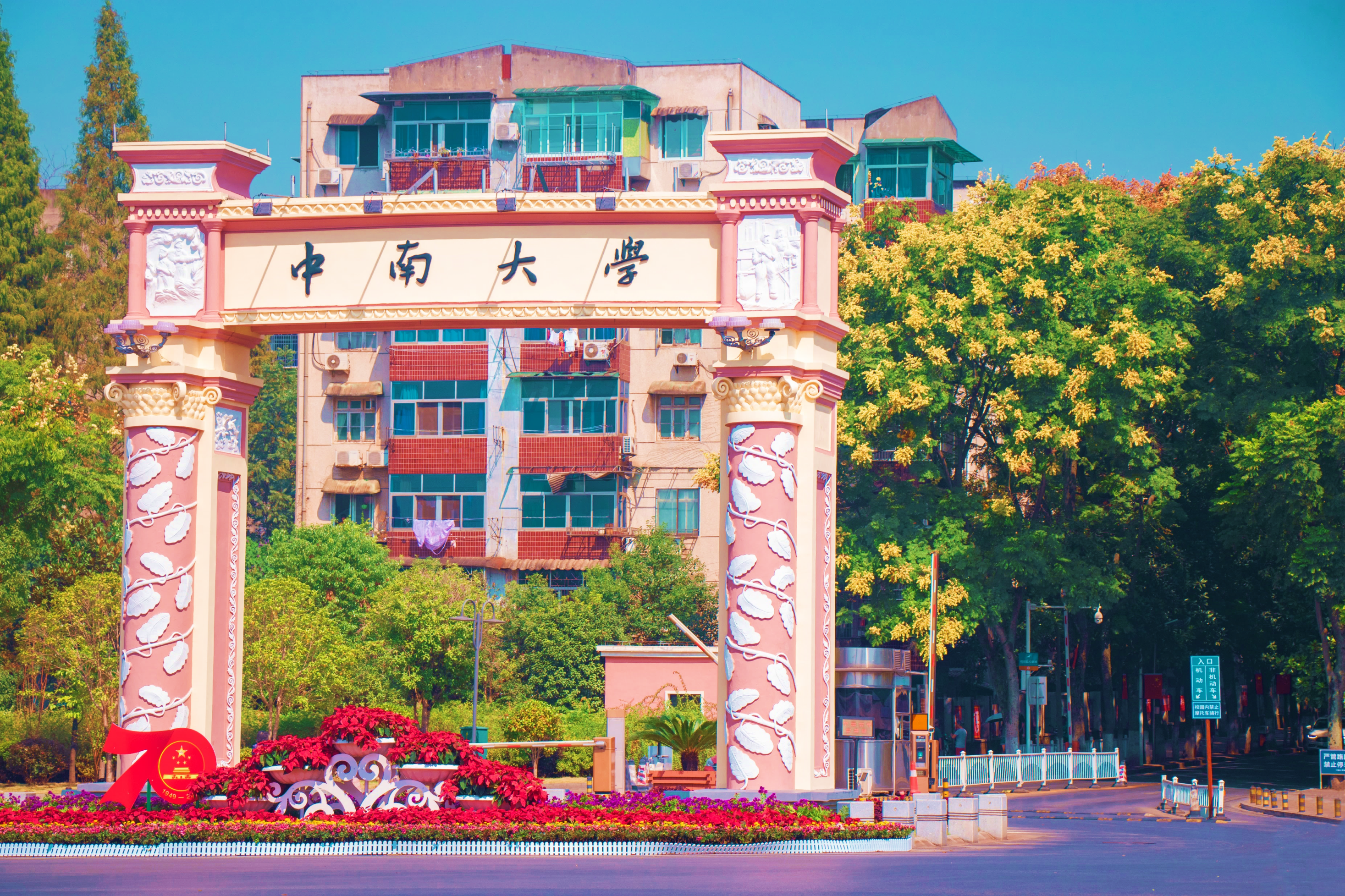 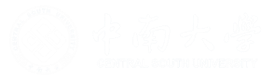 谢谢倾听
汇报人：颜浩